Быть родителем не просто
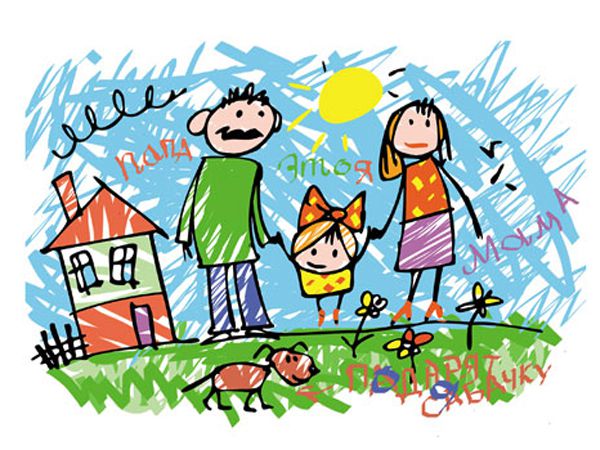 Подготовила зам. директора по ВРР МКУ СРЦН
"Надежда"  Калугина Н.В.
Папа стал белее мела,Не моргая - не дыша.Быстрой птицей, в синем небе,Хвать - спасает смельчака.
Быть родителем не просто,Нет спокойствия, ни дня.До темна, как белки скачут,В зад, вперёд, туда-сюда.
Наступает в доме утро,Начинаются дела.Мама ,мама, дай мне каши,Я уже! Проснулся я!
Смотрит солнышко в окошко,Дождик грустный  ли, стучит.Раз малыш проснулся - значит.Мама больше не по спит.
Тяжела у мам работа,Стирка, глажка, вымыть пол.И не важно, что охота,Все желания потом.
Крепнут ручки, твёрже ножки,Любопытства целый воз.Не спасут шкафы веревки,Узелки тут - не всерьёз.
Из всего, что в жизни надо,Табуретка, стол, диван.В доме высится громада,Каланча, подъемный кран.
И уже, не дышит мама,На верху под потолком.Карапуз - в глазах отвага,Ручкой машет - всё путём!
Только к вечеру, уставший,Успокоиться малыш.Сказку слушая, съев каши,Безмятежно засопит...
Быть родителем не просто,Так скажу - всего трудней.Детям смех - седины взрослым,Но ведь нет, счастливей дней.
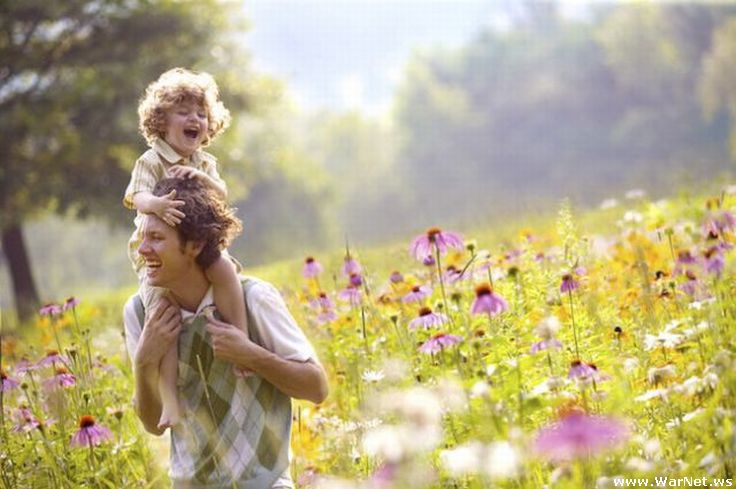